The Geopolitics of the Energy Transformation: The Hydrogen Factor
Geopolitics of the Energy Transformation: The Hydrogen Factor
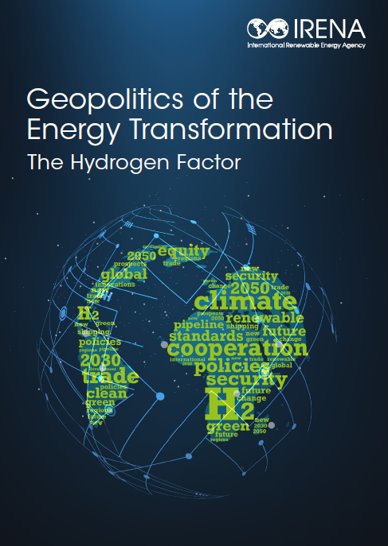 2
Estimates for global hydrogen demand in 2050
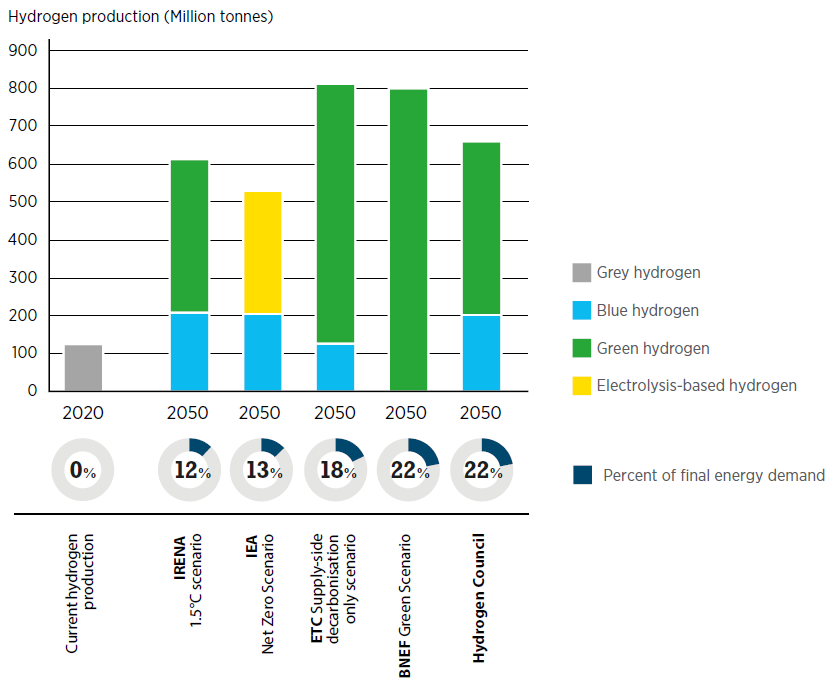 3
Hydrogen consumption in 2020 (million tonnes per year)
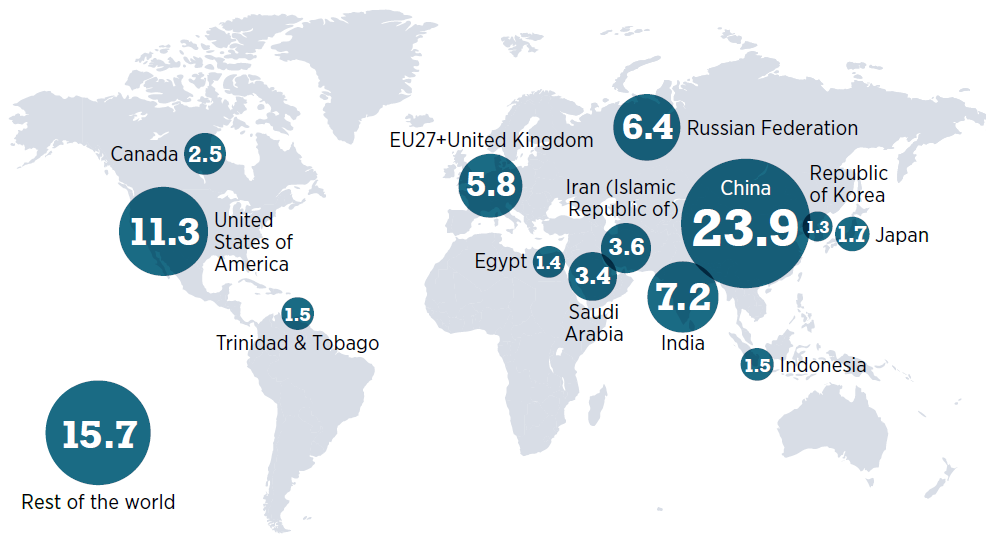 4
Selected colour-code typology of hydrogen production
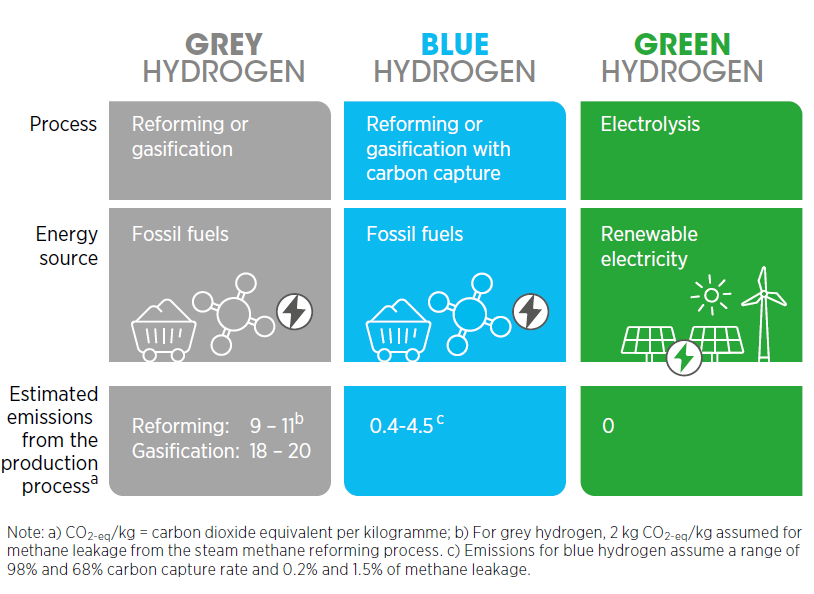 5
Potential uses for clean hydrogen
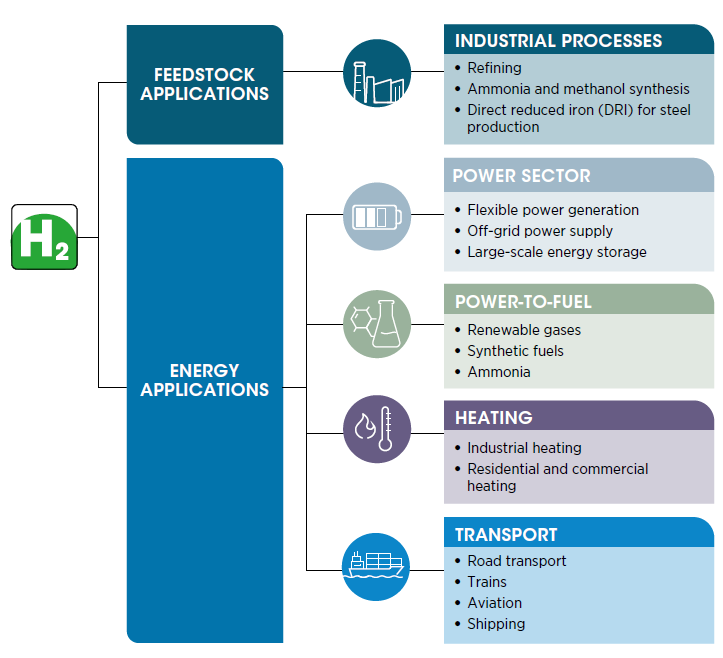 6
Clean hydrogen policy priorities
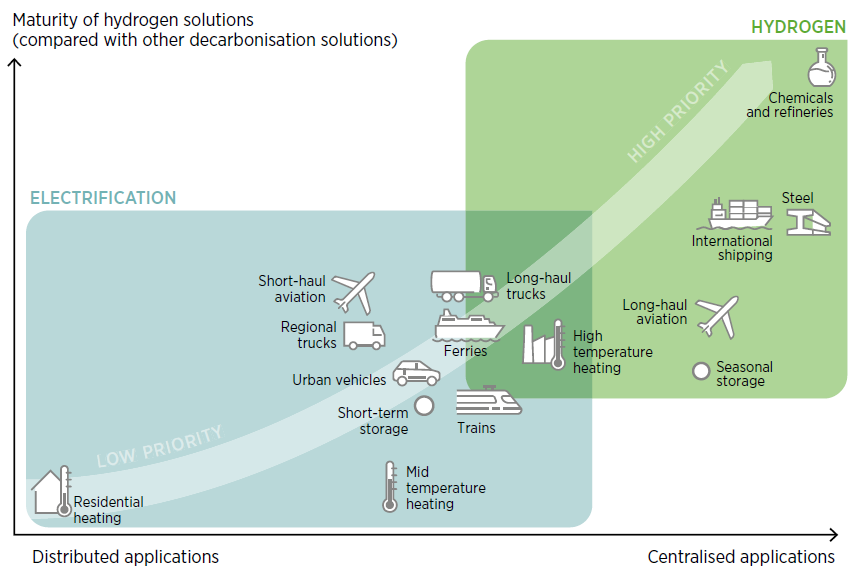 7
World renewable technical potential
Annual average global horizontal irradiation (kWh/m2)
Annual average wind speed at 100 metres (m/s).
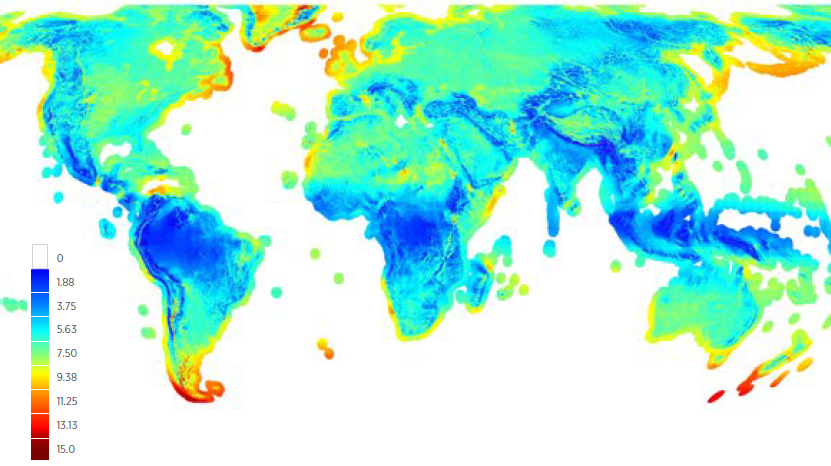 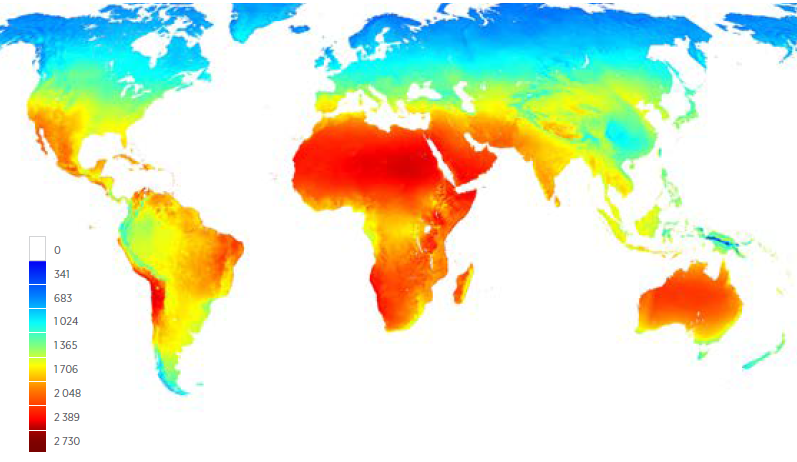 8
Cost efficiency of transport options when considering volume and distance
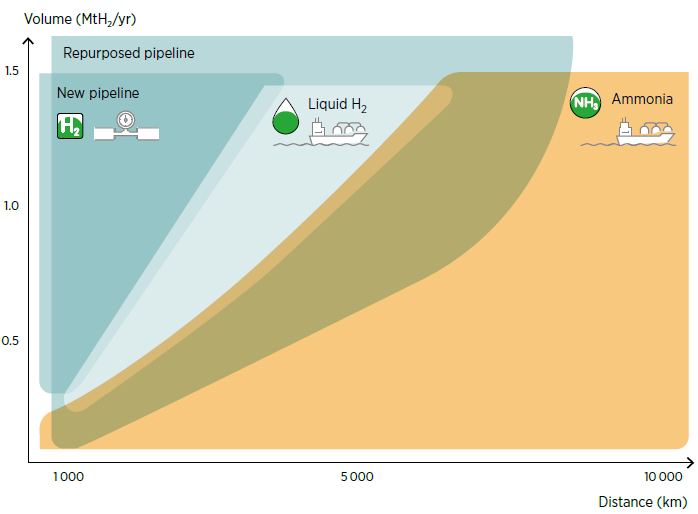 9
An expanding network of hydrogen trade routes, plans and agreements
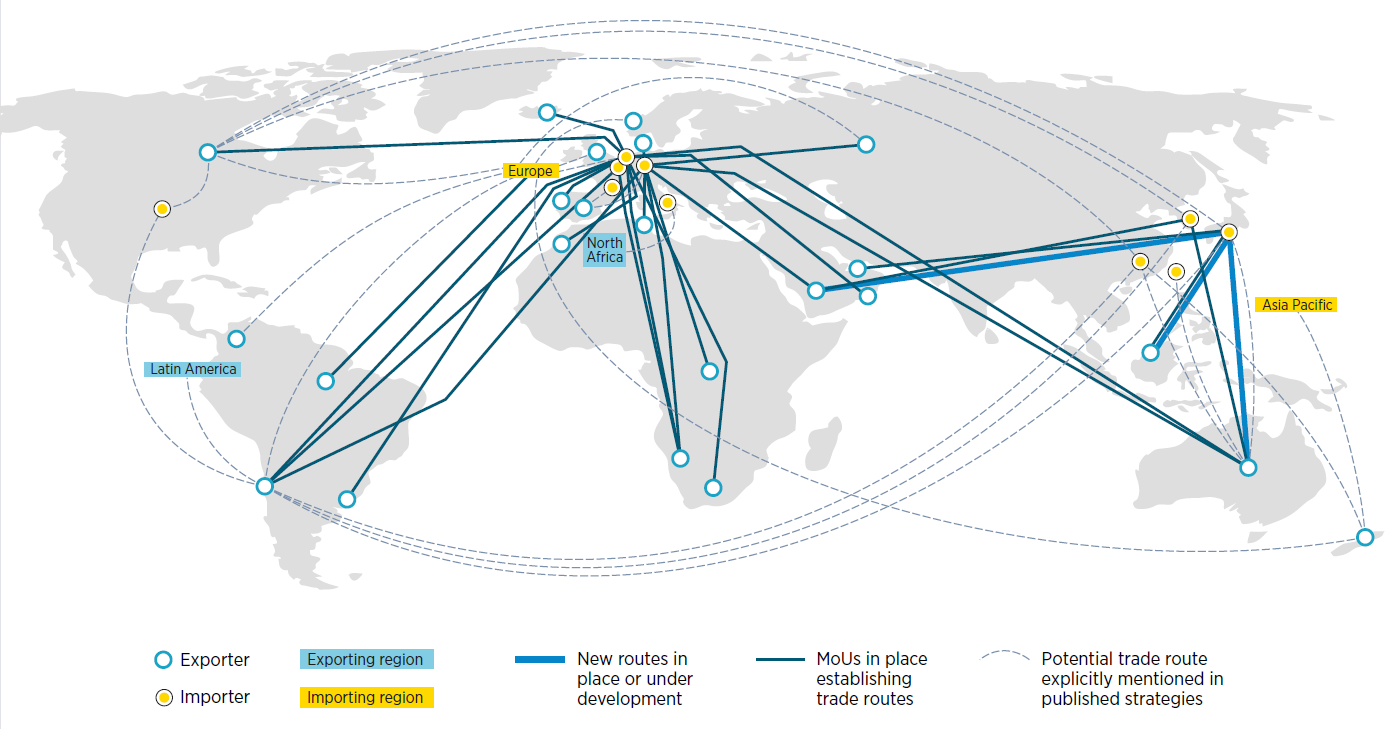 10
Hydrogen Strategies (October 2021)
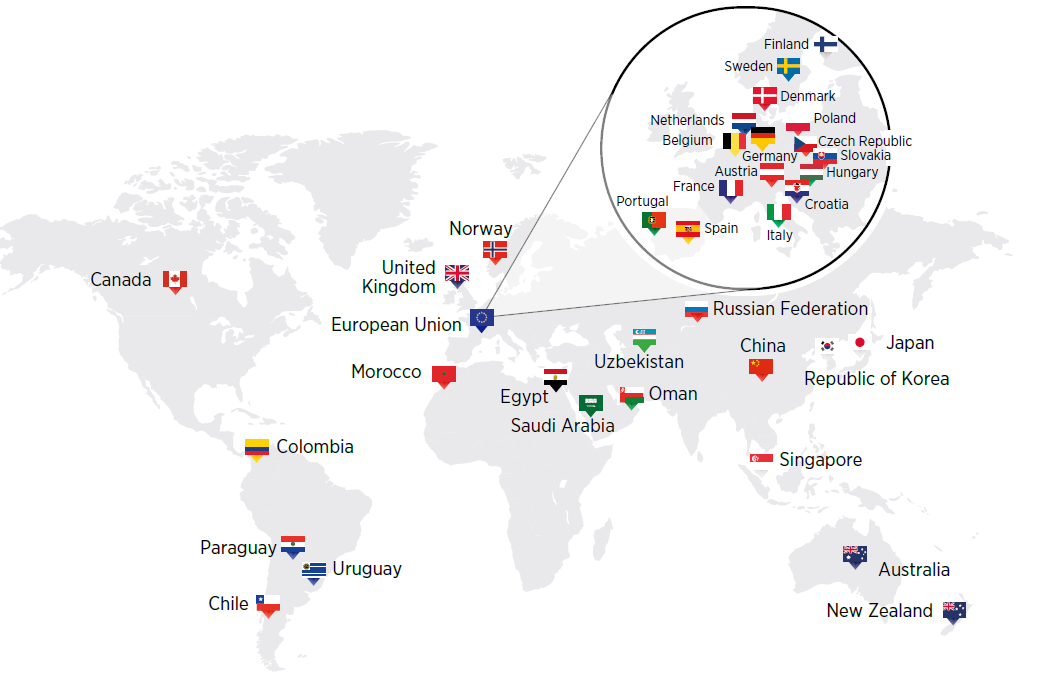 11
Average annual funding potentially available for hydrogen projects, 2021-2030
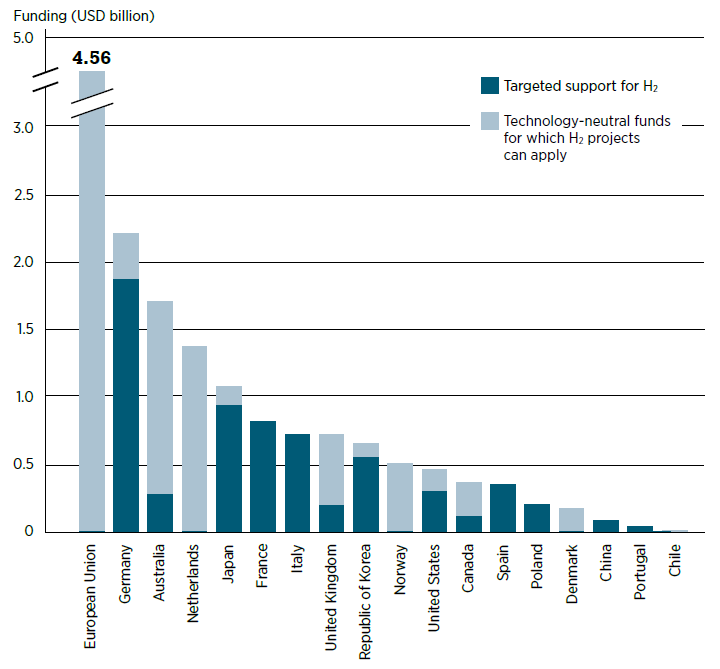 As of August 2021
12
Clean hydrogen projects and investment (November 2021)
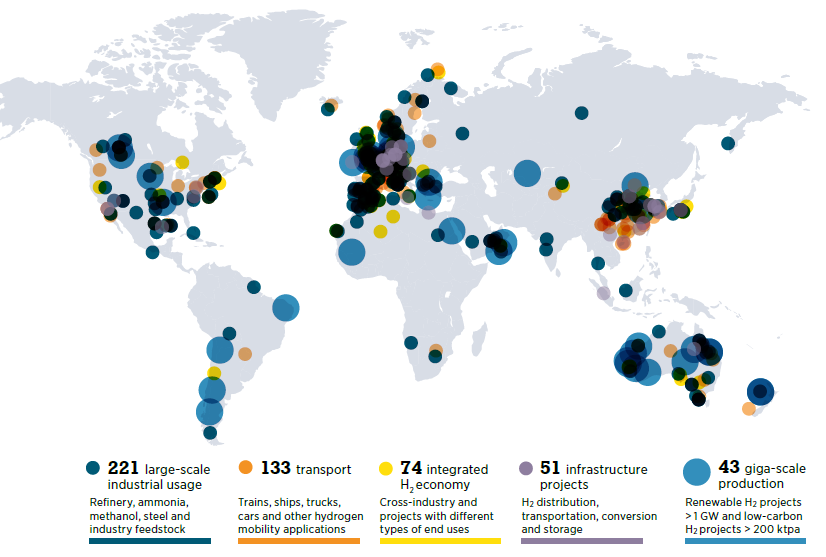 13
Technical potential for producing green hydrogen under USD 1.5/kg by 2050, in EJ
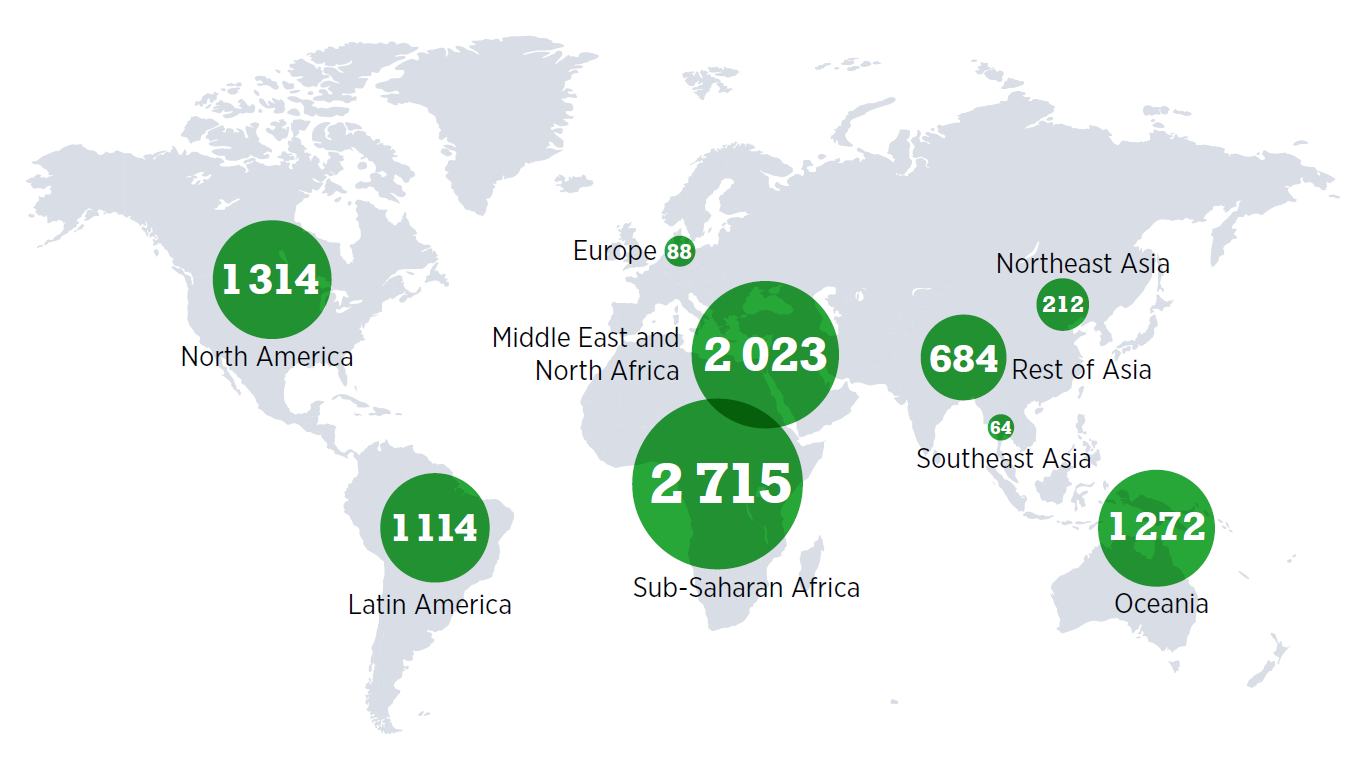 14
Impact of cost assumptions on hydrogen production of selected countries
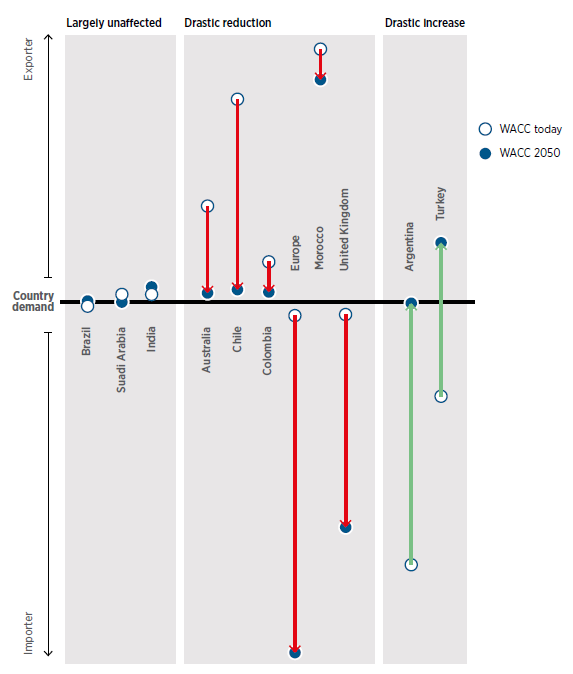 15
Stranded asset risk for major net fossil fuel exporters, 2019
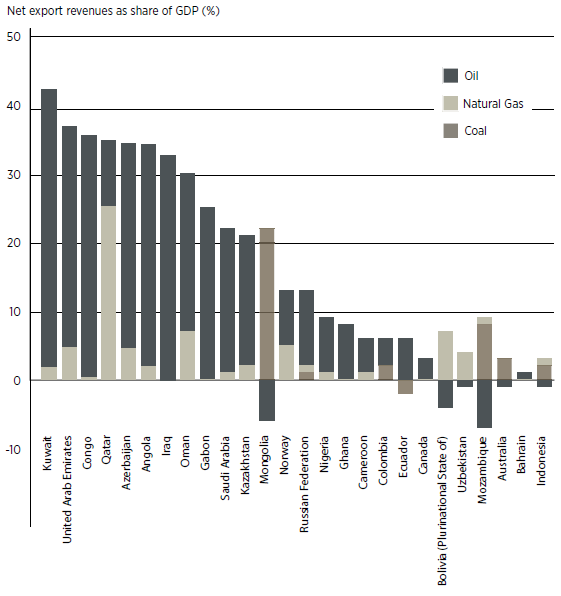 16
Technology leadership opportunities in green hydrogen value chains
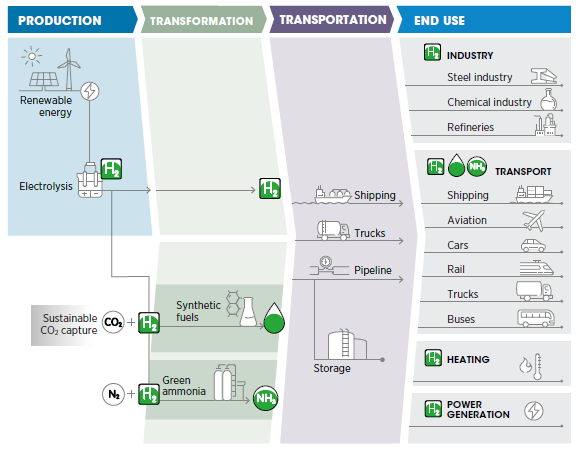 17
Geographic distribution of hydrogen-related patent families, 2010-2020
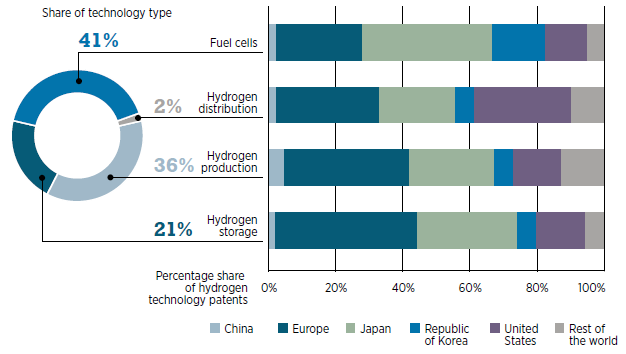 18
Flow of inventions in hydrogen technology, 2010-2020
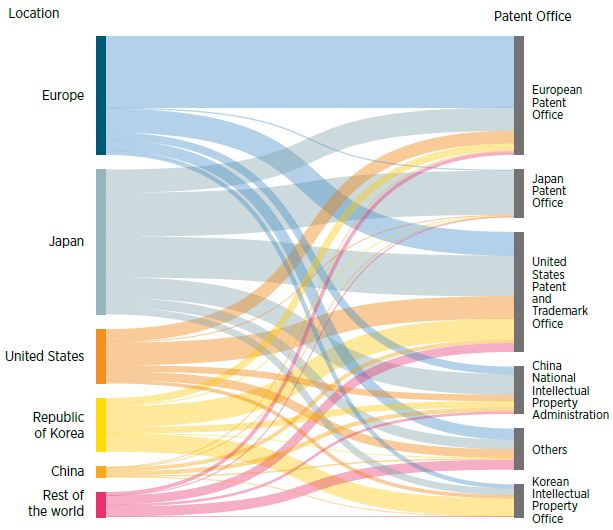 19
Estimated global electrolyser manufacturing capacity 2021-2024
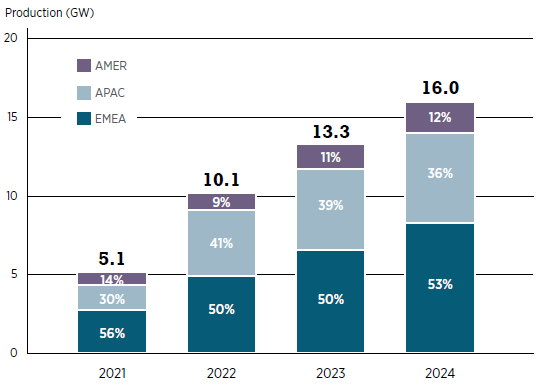 based on investment plans
20
Fuel cell sales, by region of adoption, 2016-2020
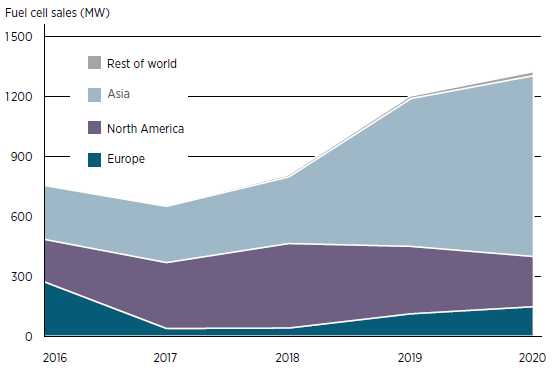 21
Shifts in the value of trade in energy commodities, 2020 to 2050
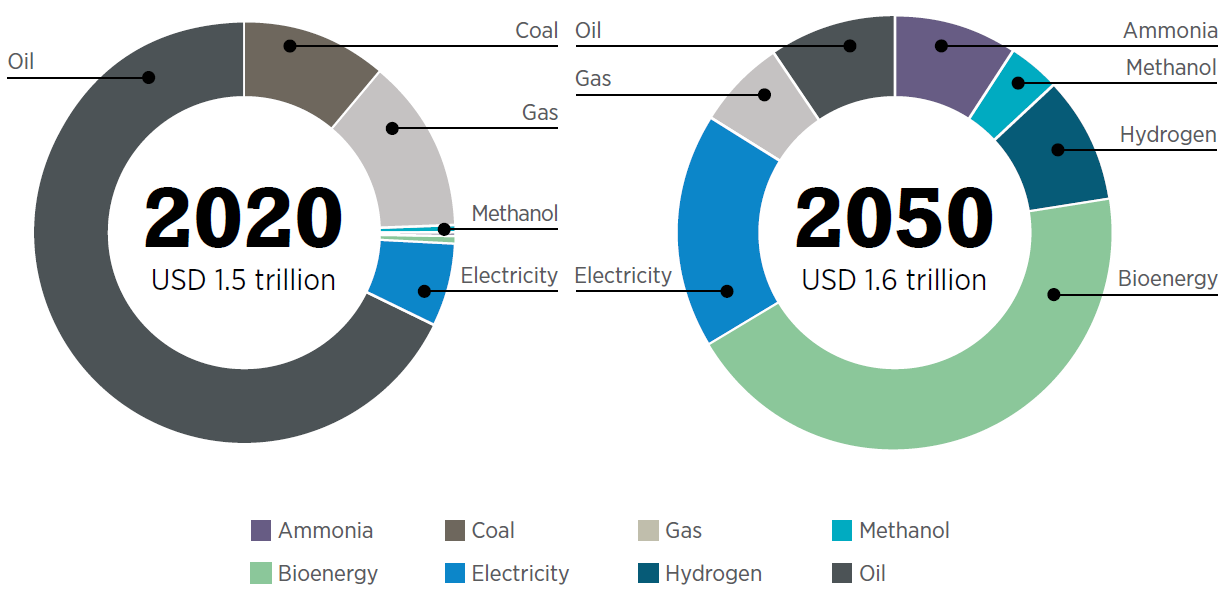 22
Global map of natural gas transmission pipelines
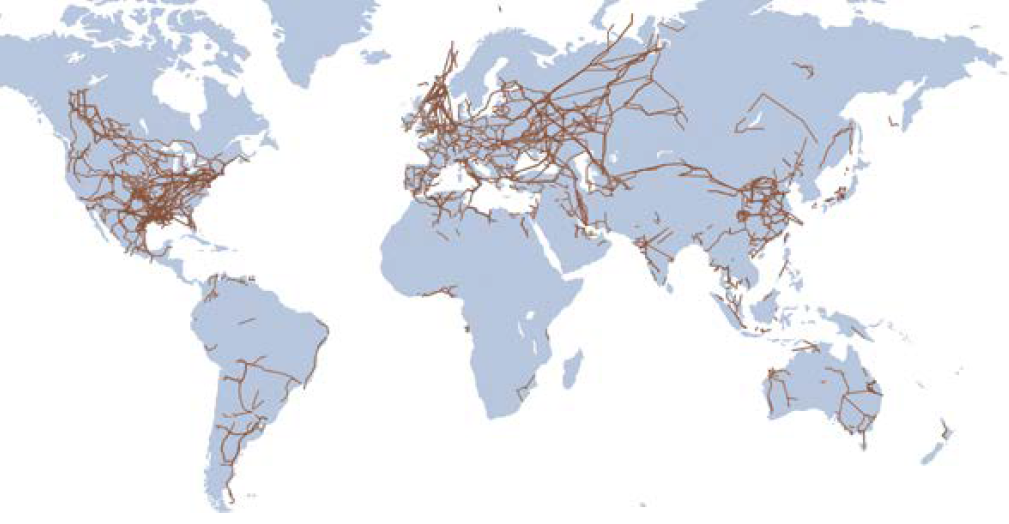 23
Possible hydrogen routes across Africa
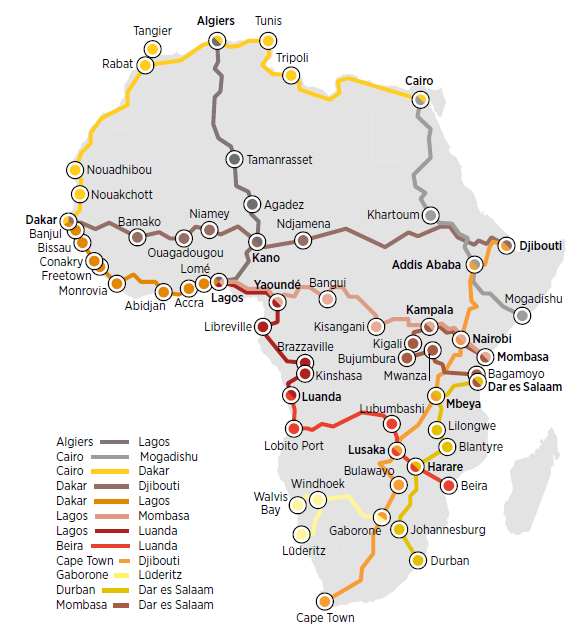 24
Selected country bilateral trade agreements and MOUs (November 2021)
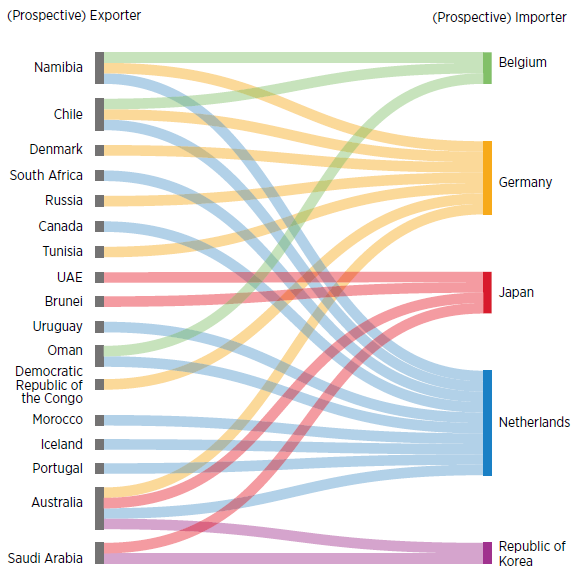 25
Largest green hydrogen projects, 2021
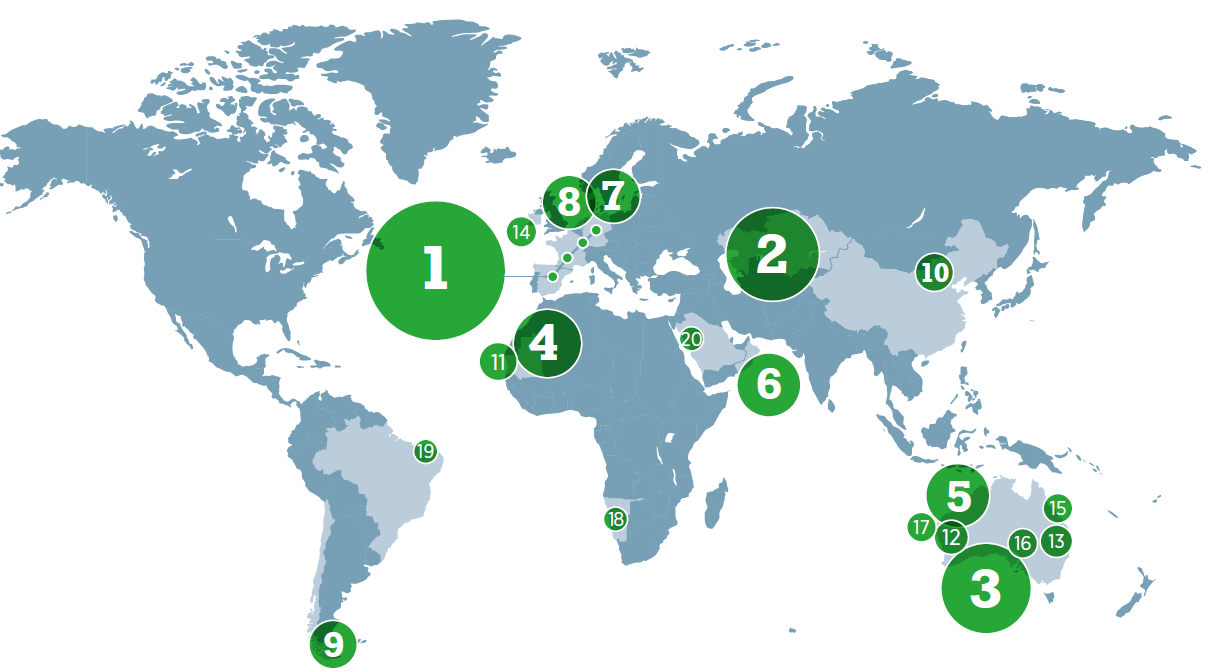 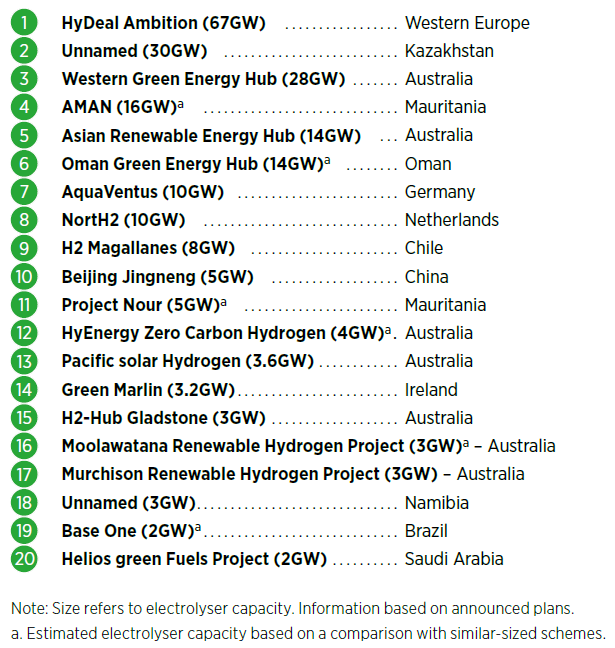 26
Top producers of critical materials in electrolysers
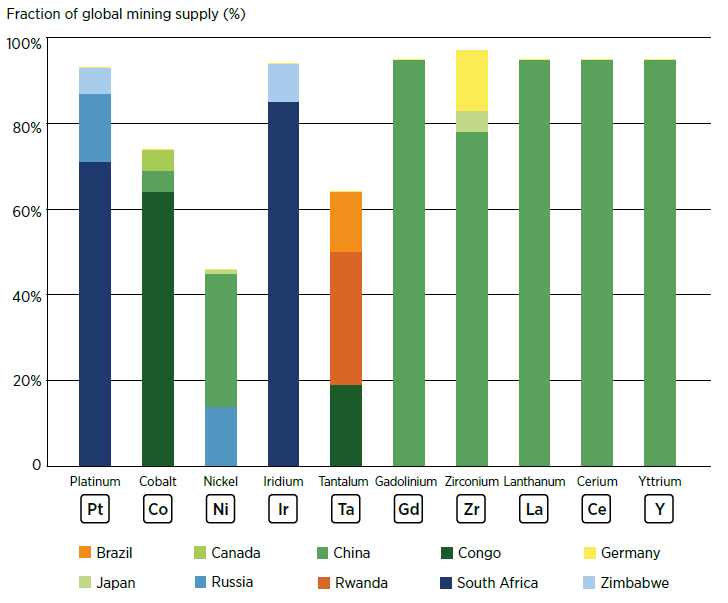 27
Countries where green hydrogen could become cheaper than blue hydrogen
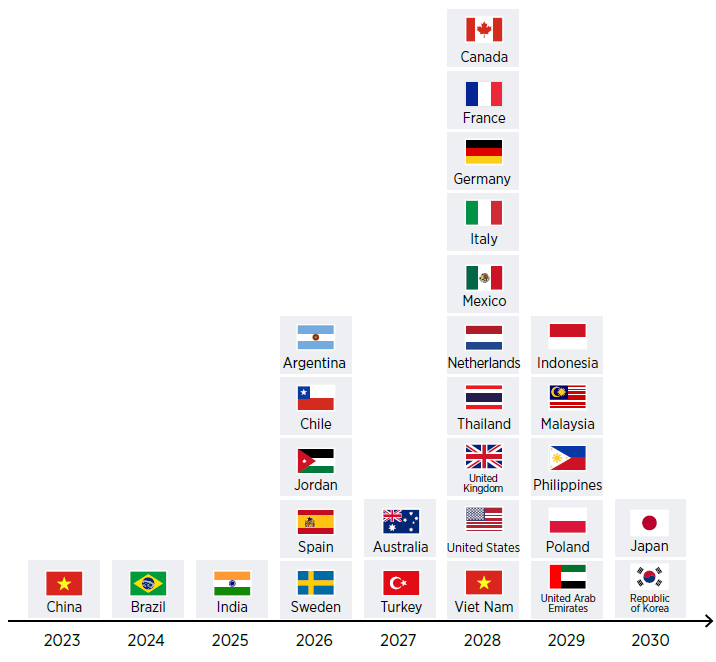 28
Water
Heat map of water stress levels
Water consumption of hydrogen in 2050 
compared with selected sectors today (bn m3)
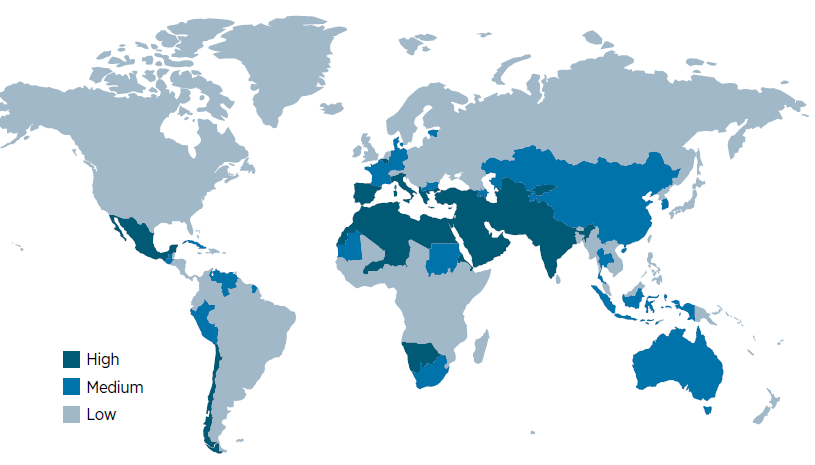 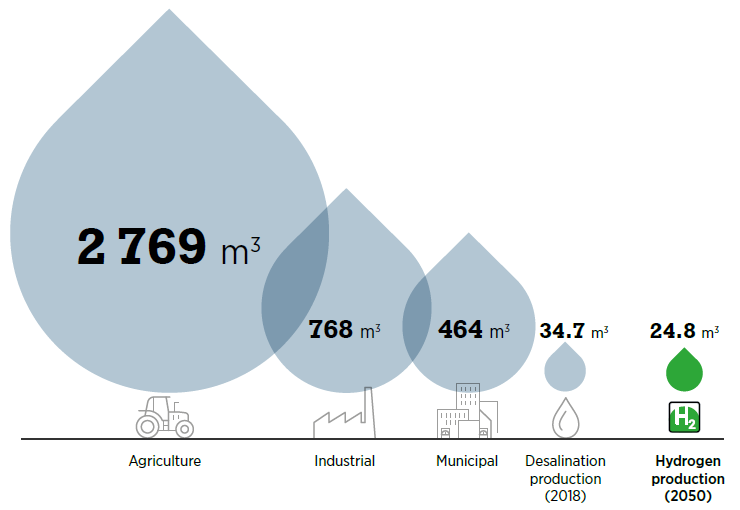 29
Policy Considerations
Hydrogen is part of a much bigger energy transition picture, and its development and deployment strategies should not be pursued in isolation. 
Setting the right priorities for hydrogen use will be essential for its rapid scale-up and long-term contribution to decarbonisation efforts.
International co-operation will be necessary to devise a transparent hydrogen market with coherent standards and norms that contribute to climate change efforts meaningfully.
Supporting the advancement of renewable energy and green hydrogen in developing countries is critical for decarbonising the energy system and can contribute to global equity and stability.
Geopolitical risks can be mitigated by reducing unnecessary energy consumption across many final uses.
Policy makers should consider broader impacts of hydrogen development on sustainable development to ensure positive, long-lasting outcomes.
30